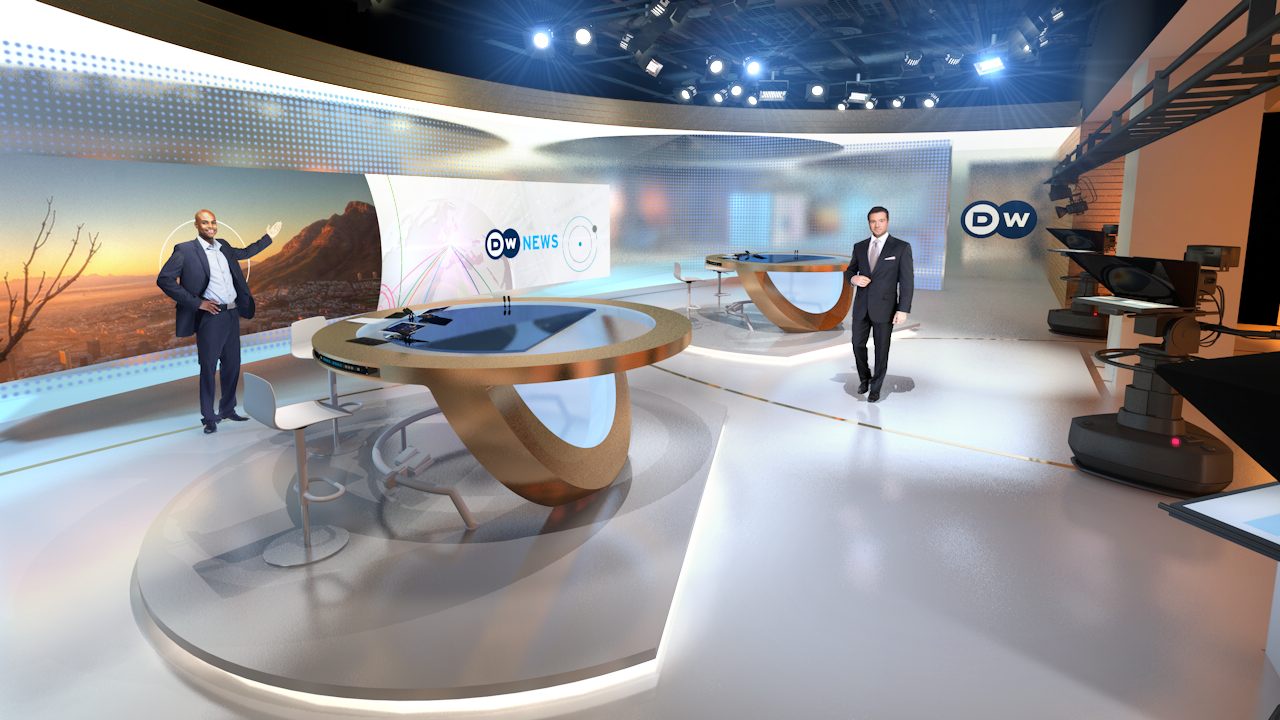 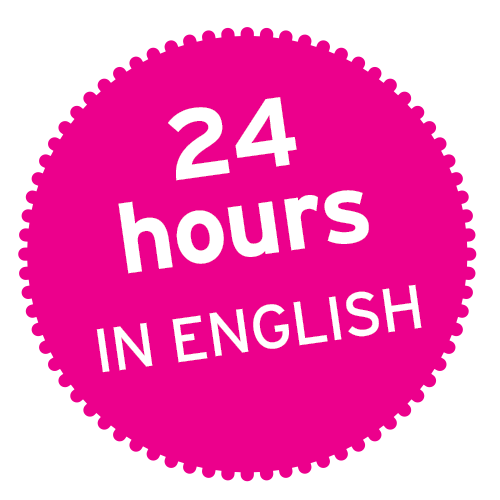 The New DW
Запуск телеканала июнь, 2015
Основные принципы  достоверность оперативность информациинезависимая позиция диалог с аудиторией
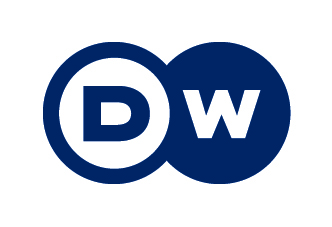 Качество

             открытость многообразие
из Германии и Европы на весь

 мир
новости и 

        аналитика
Свободный доступ к информации
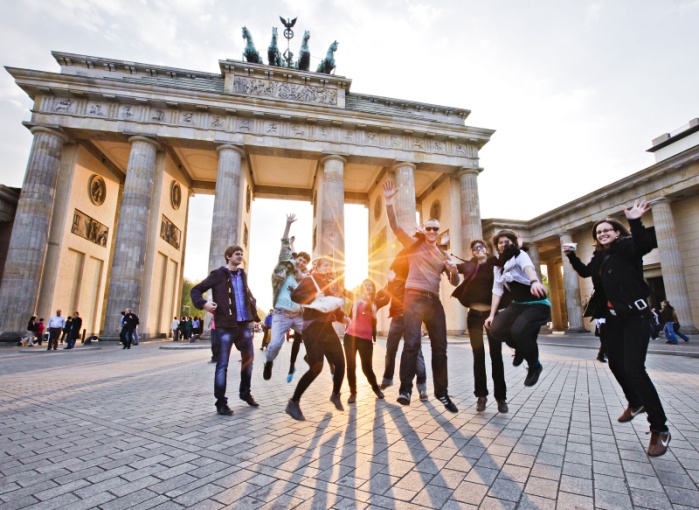 Selbstbewusste Klammer für ein positives Deutschlandbild.
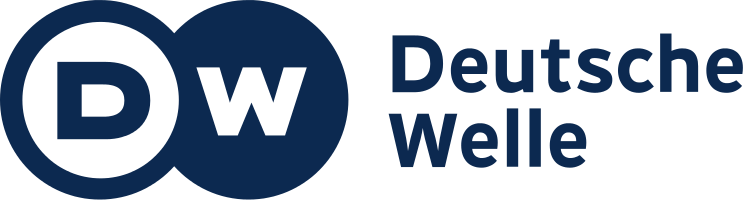 Made for minds.
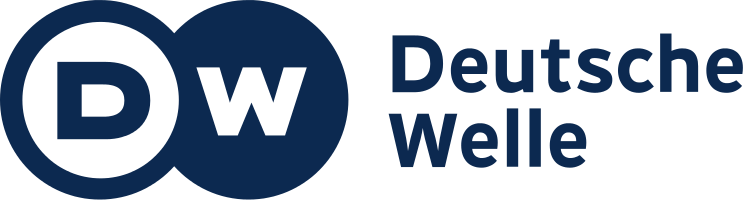 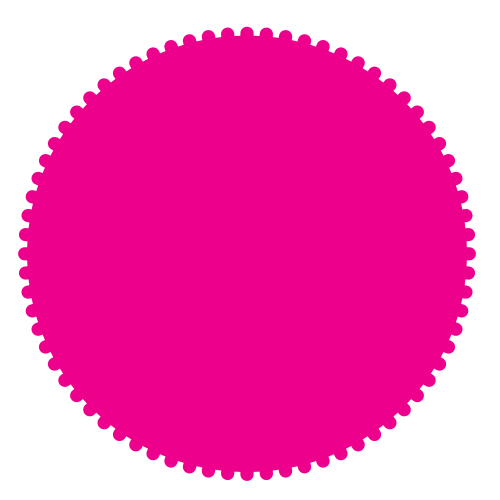 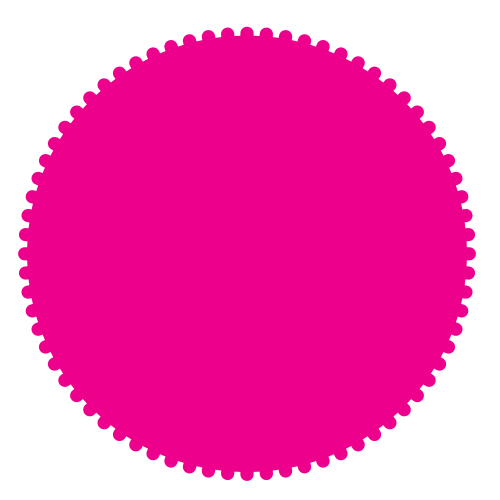 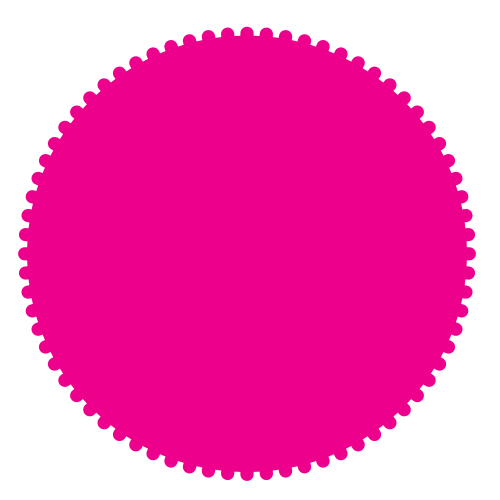 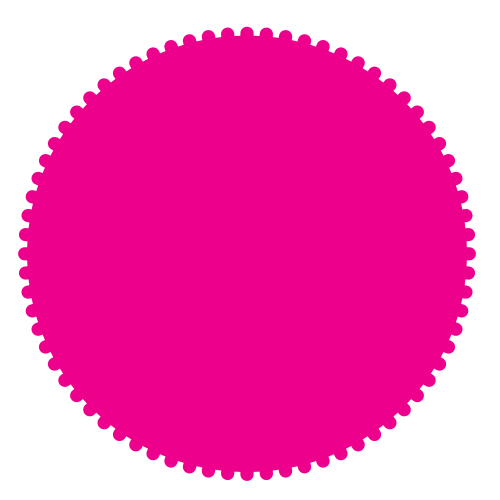 DESIGN
ENGLISH
NEWS
ASTRA 1M
24
ЧАСА
В СУТКИ
90%
КОНТЕНТА –
СОБСТВЕННОЕ
ПРОИЗВОДСТВО
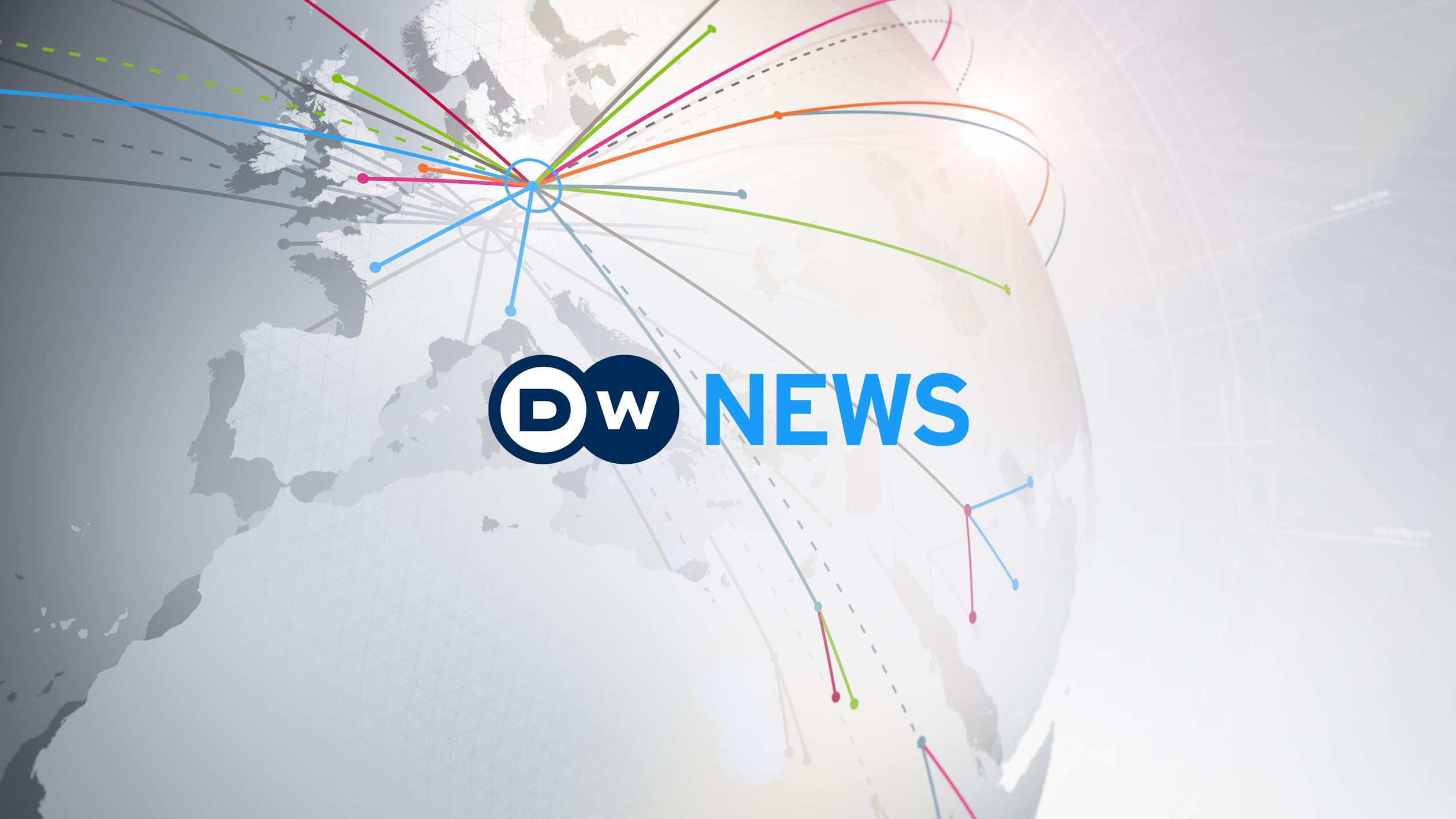 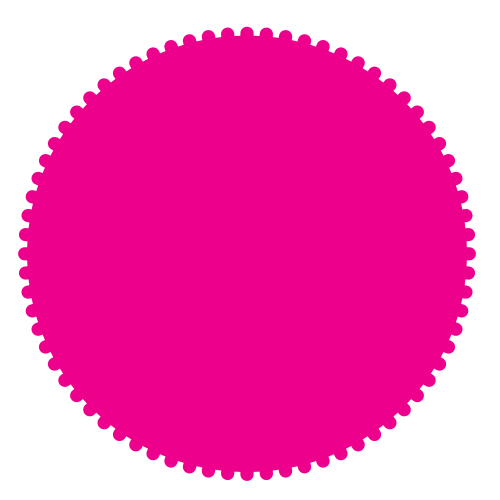 *BREAKING NEWS

*КАЖДЫЙ ЧАС В ЭФИРЕ
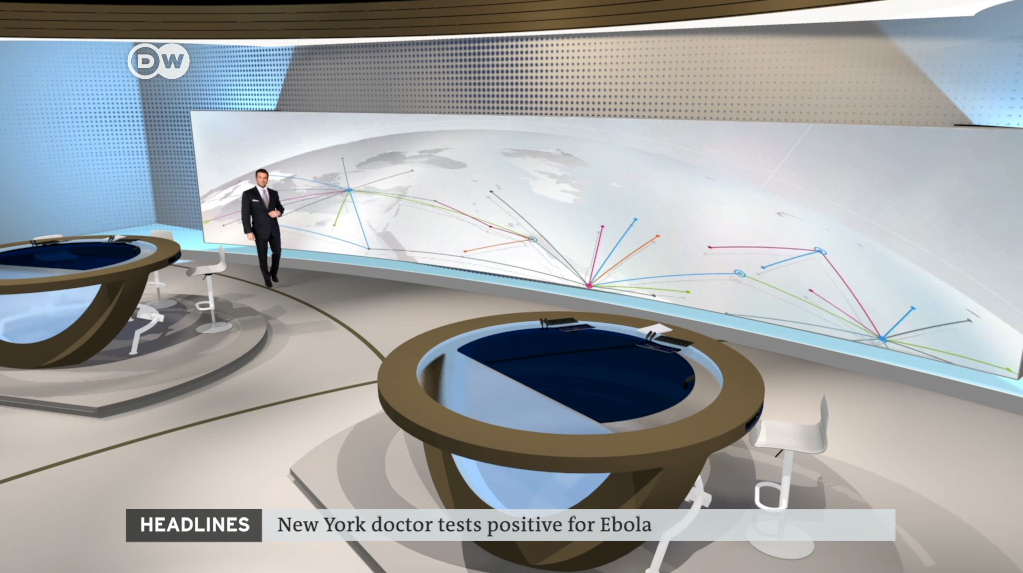 New studio
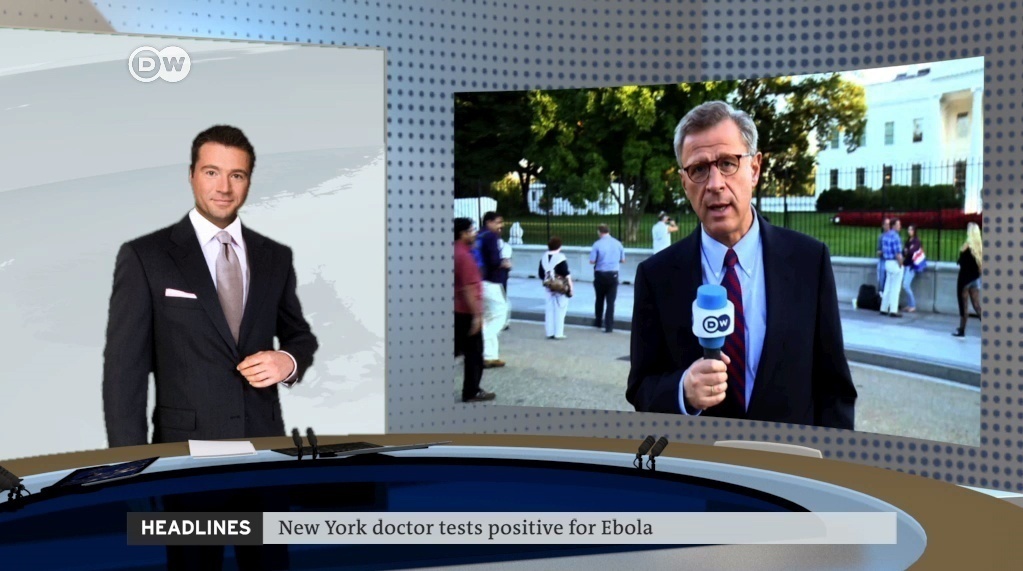 Augmented reality
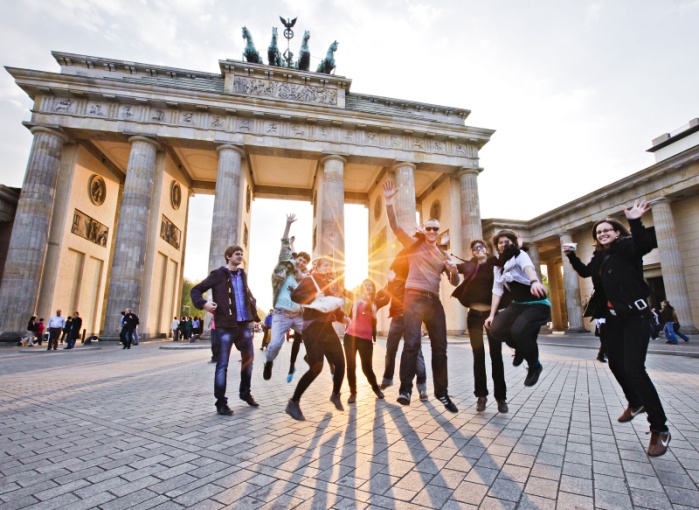 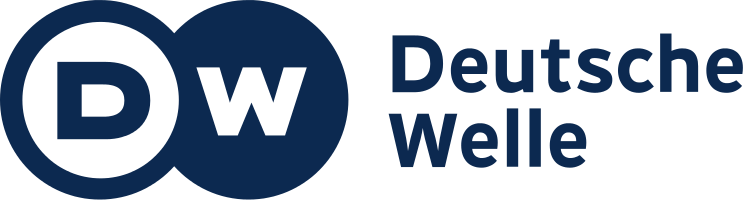 Selbstbewusste Klammer für ein positives Deutschlandbild.
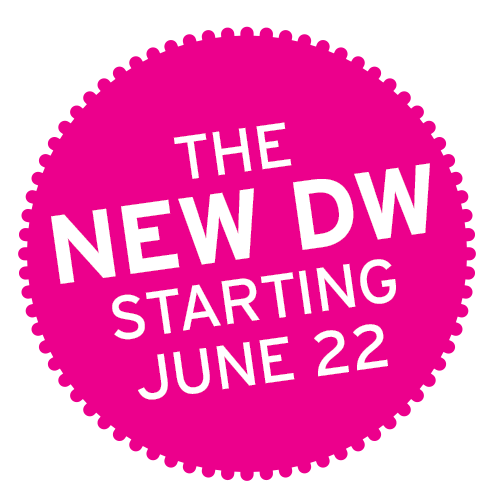